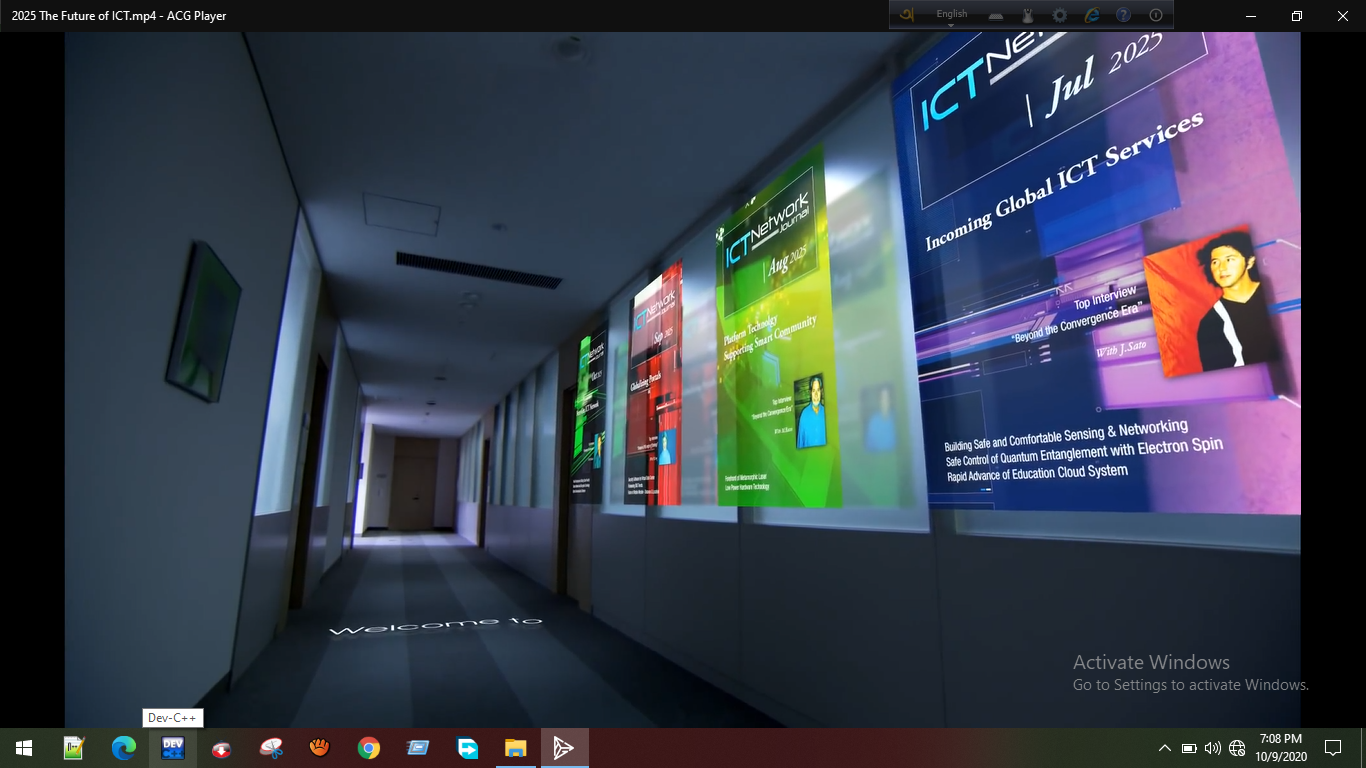 আজকের আইসিটি
ক্লাসে স্বাগতম
[Speaker Notes: খ.ম আমিনুল ইসলাম]
পরিচিতি
শিক্ষক 
খন্দকার মুহাম্মদ আমিনুল ইসলাম 
প্রভাষক, তথ্য ও যোগাযোগ প্রযুক্তি
হাজী জাফর আলী কলেজ,
মঠখোলা, পাকুন্দিয়া,কিশোরগঞ্জ ।
পাঠ
একাদশ শ্রেণি 
বিষয় : তথ্য ও যোগাযোগ প্রযুক্তি
সময় : ৫০ মিনিট।
[Speaker Notes: খ.ম আমিনুল ইসলাম]
চল ছবিগুলো  দেখি
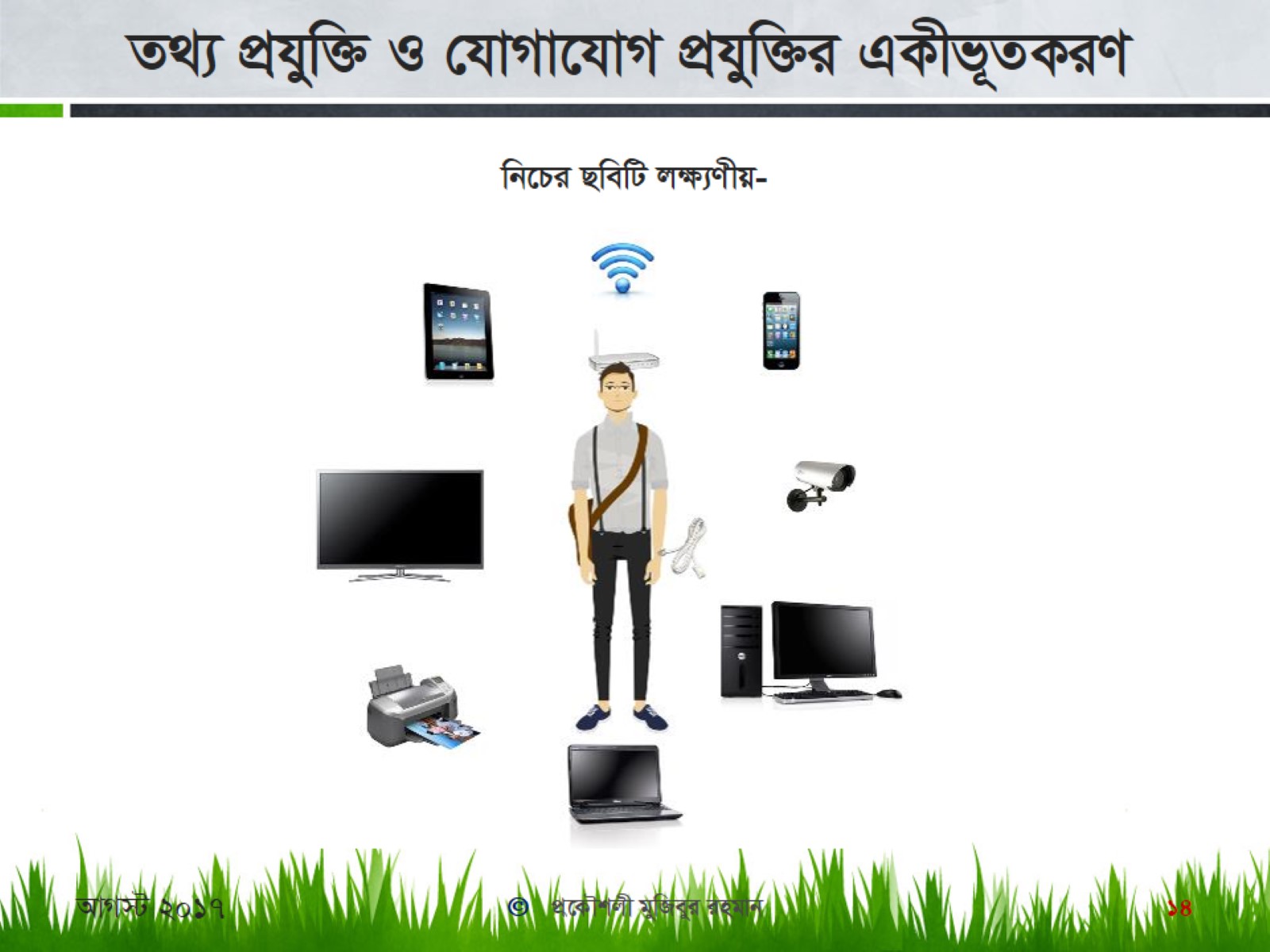 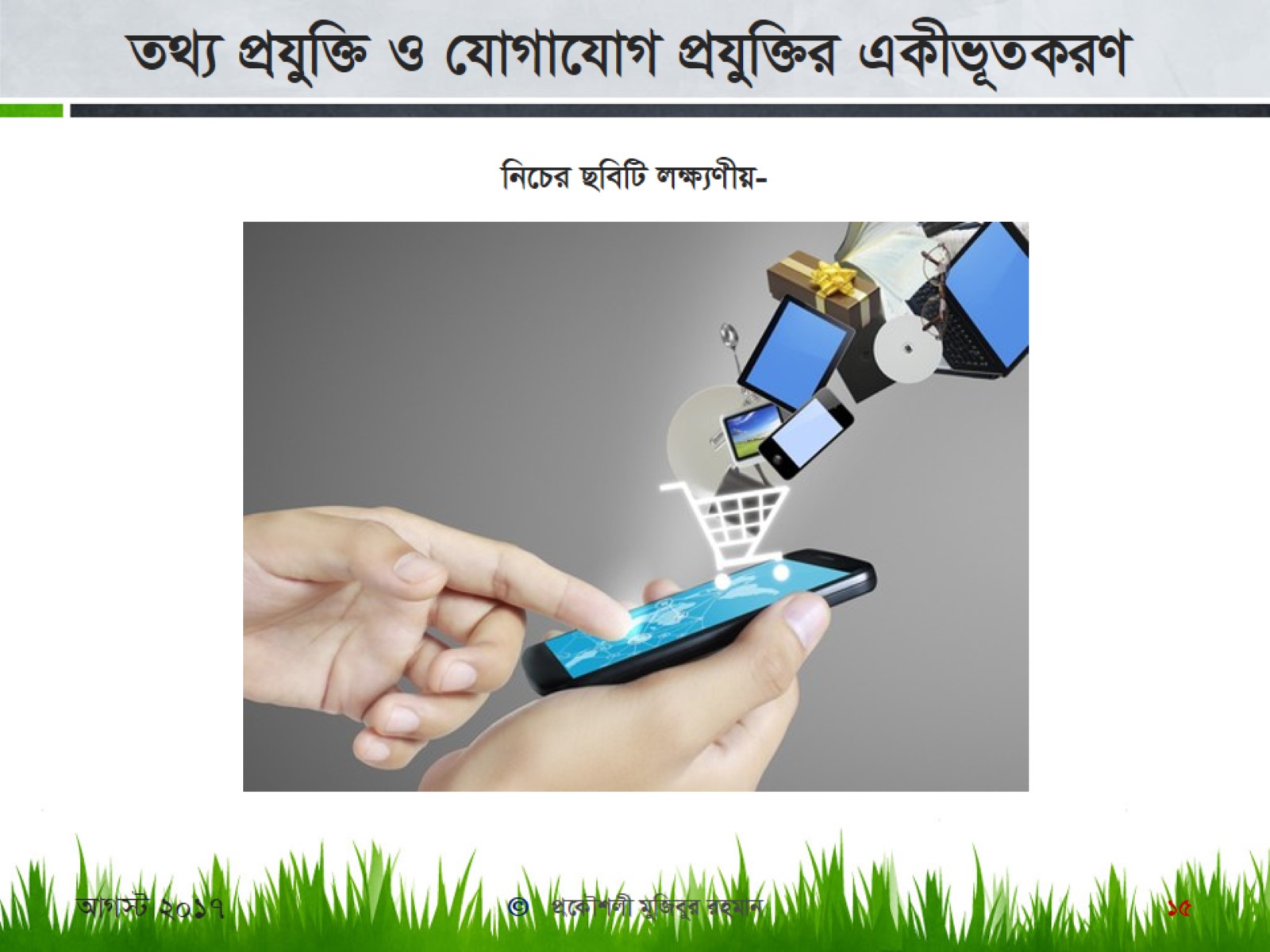 [Speaker Notes: খ.ম আমিনুল ইসলাম]
আজকের পাঠ
তথ্য ও যোগাযোগ প্রযুক্তির ধারনা
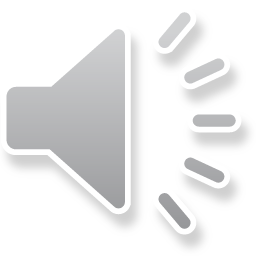 [Speaker Notes: খ.ম আমিনুল ইসলাম]
শিখনফল
এ পাঠ শেষে শিক্ষার্থীরা …
১। তথ্য/ইনফরমেশন কি তা বলতে পারবে; 
২। তথ্য প্রযুক্তি/আইটি কি তা ব্যাখ্যা  করতে পারবে;
৩। তথ্য ও যোগাযোগ প্রযুক্তি সম্পর্কে বর্ণনা করতে পারবে।
[Speaker Notes: খ.ম আমিনুল ইসলাম]
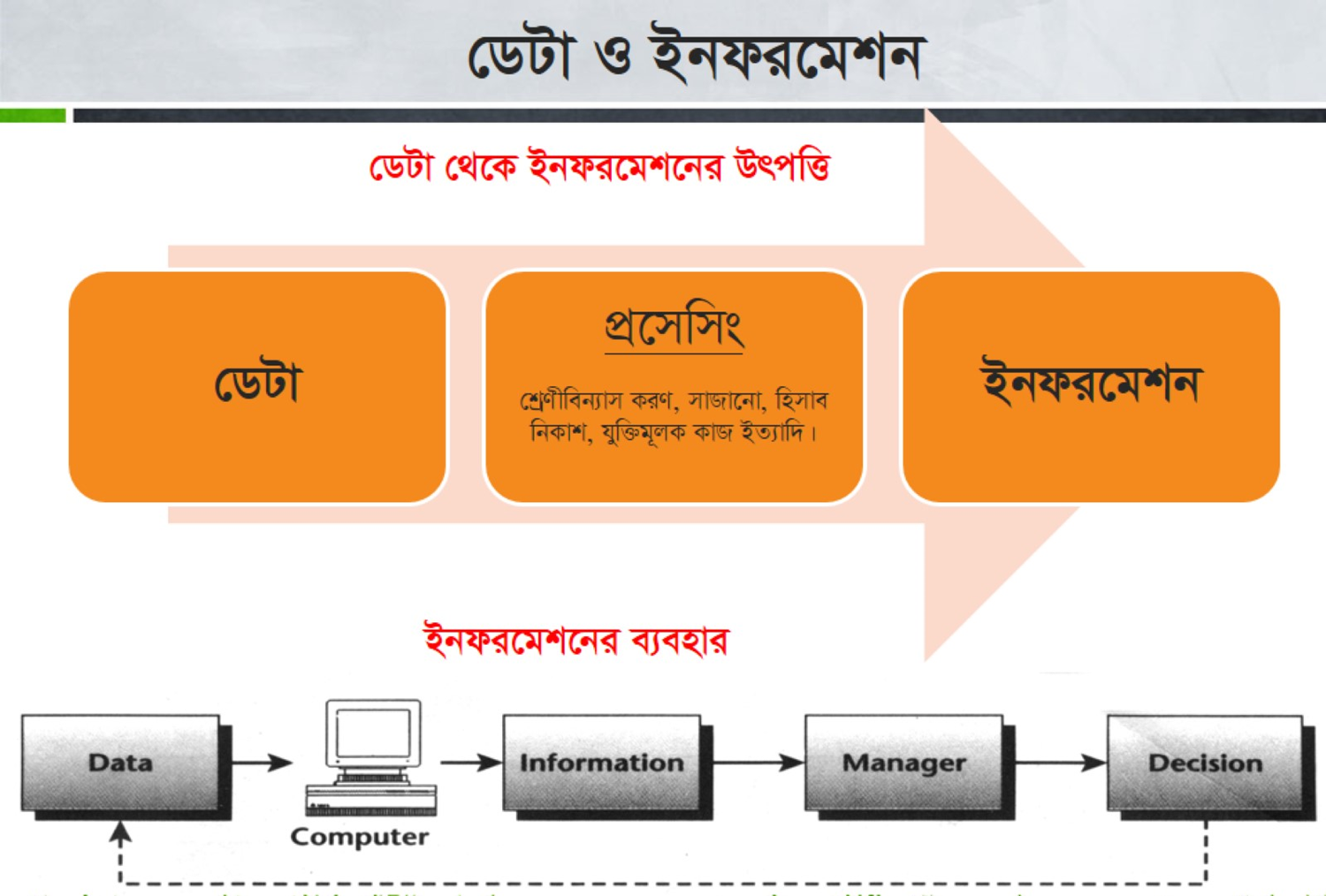 তথ্য/ইনফরমেশন
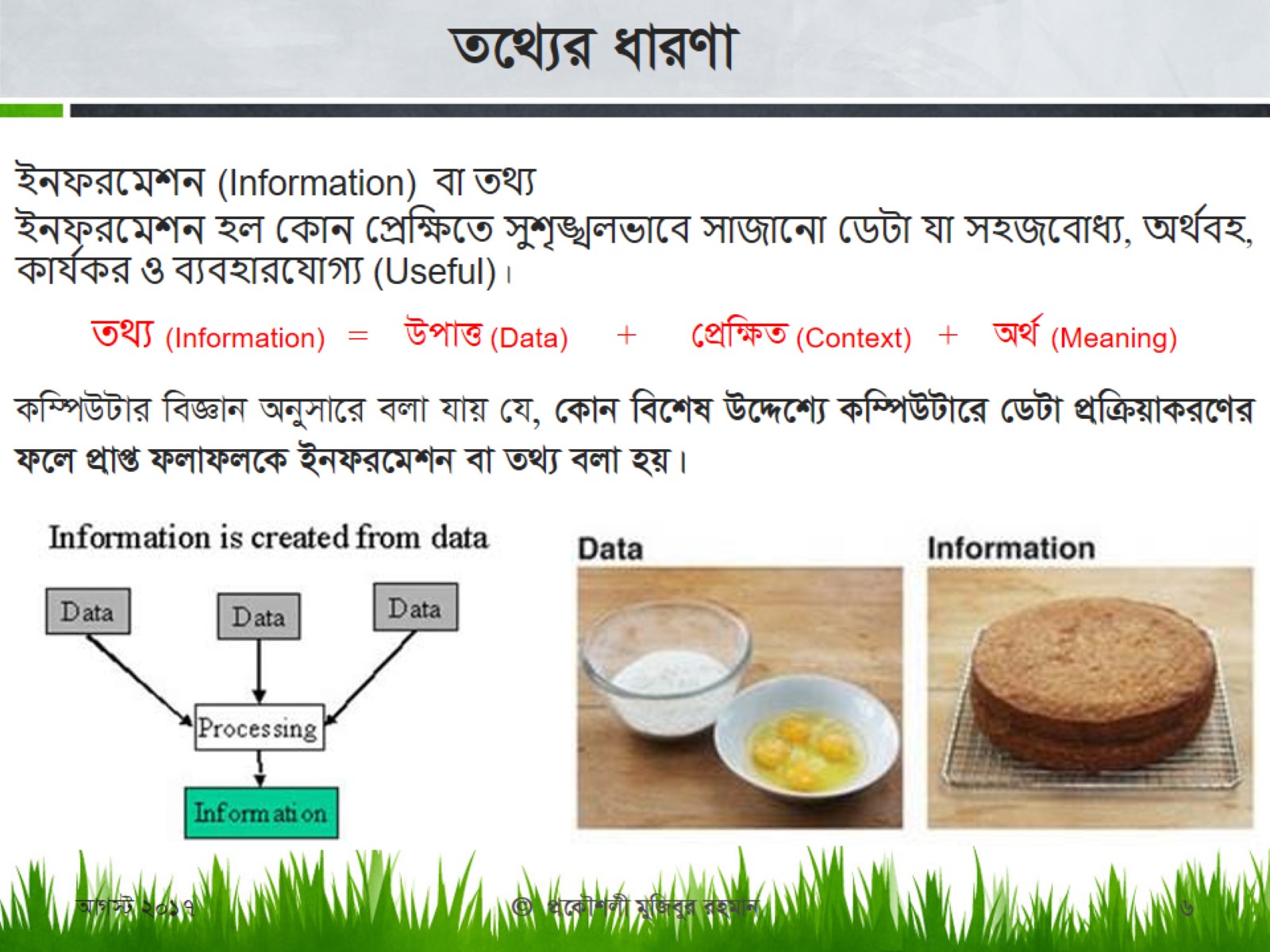 [Speaker Notes: খ.ম আমিনুল ইসলাম]
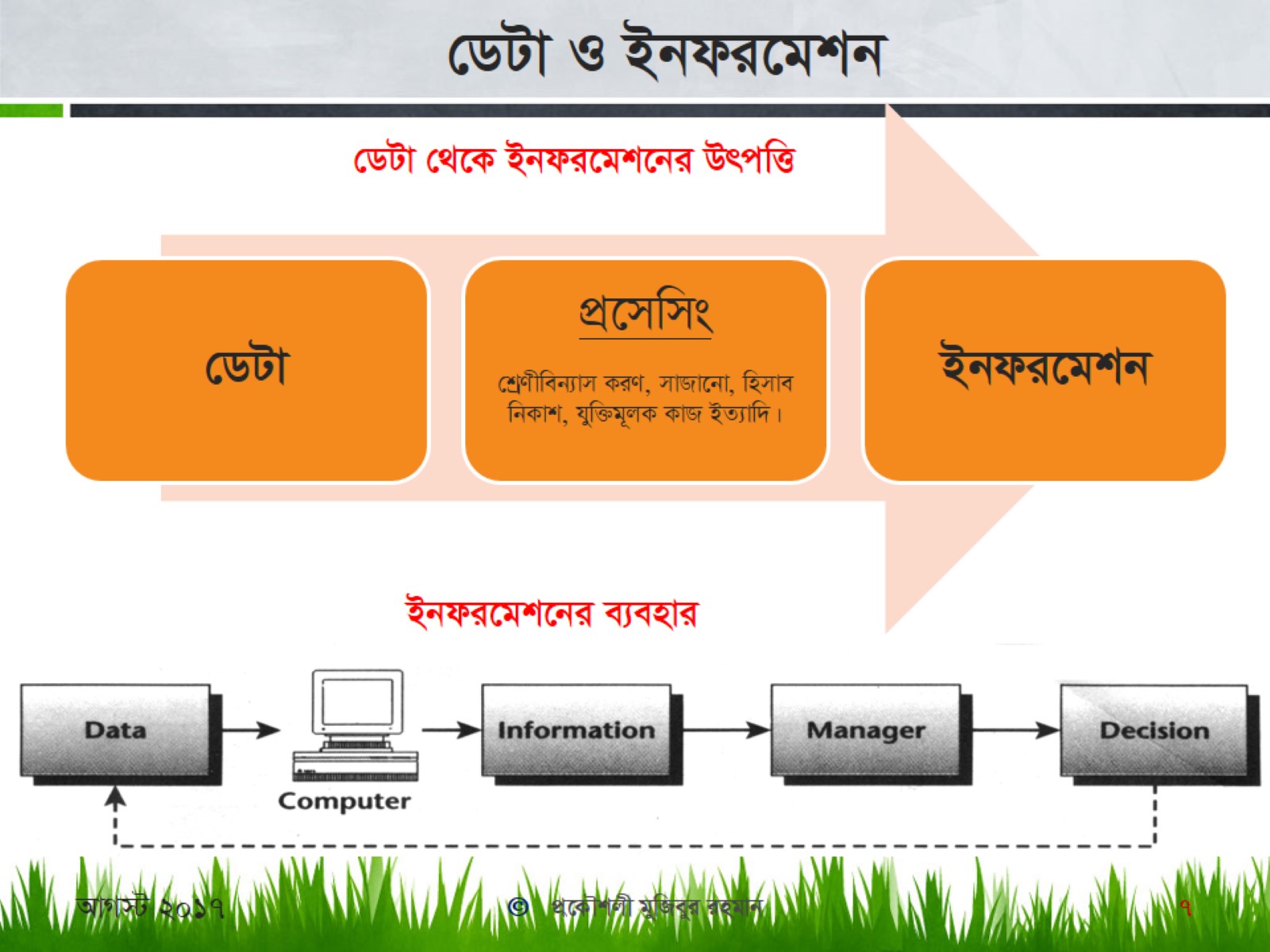 [Speaker Notes: খ.ম আমিনুল ইসলাম]
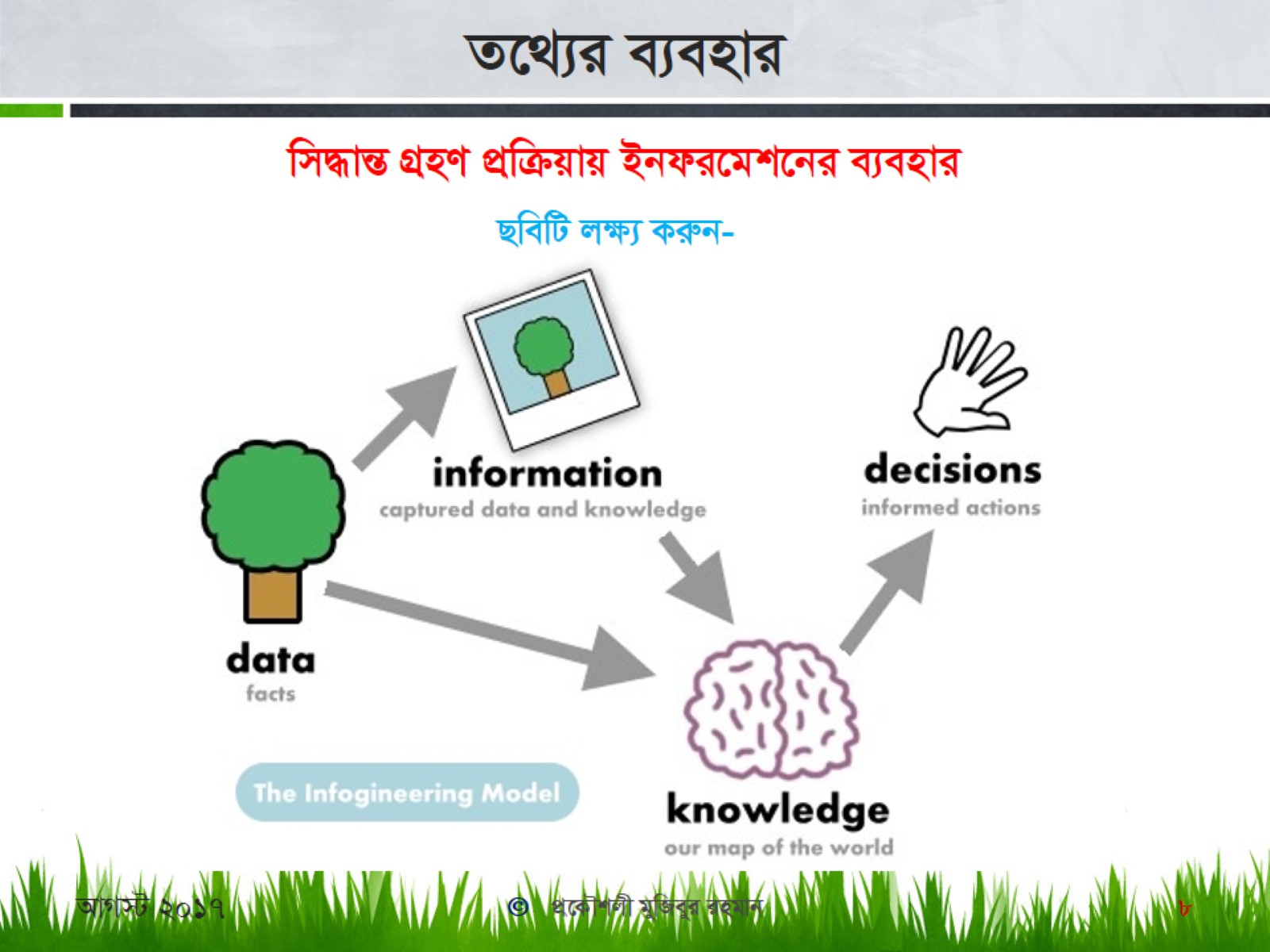 [Speaker Notes: খ.ম আমিনুল ইসলাম]
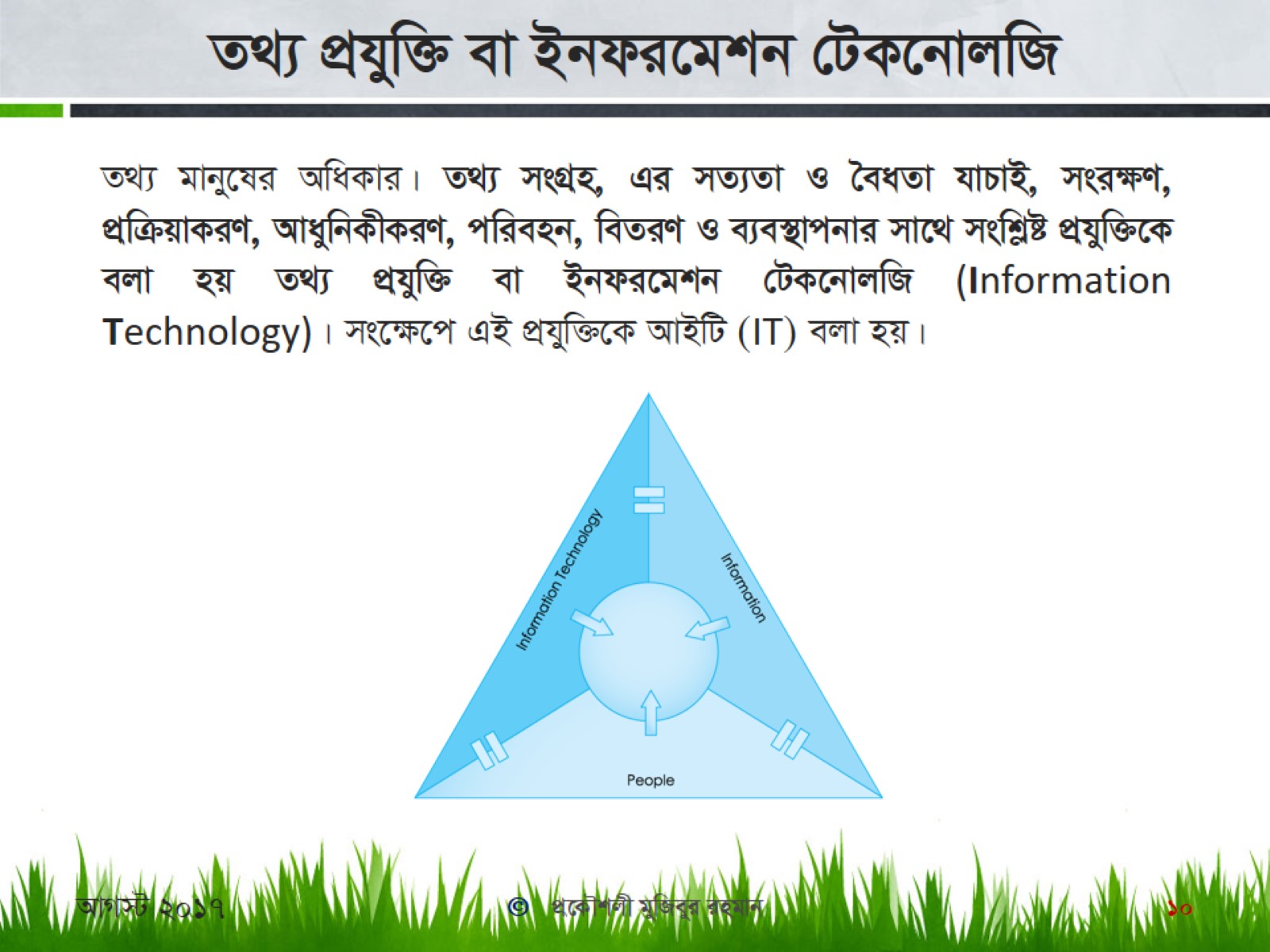 [Speaker Notes: খ.ম আমিনুল ইসলাম]
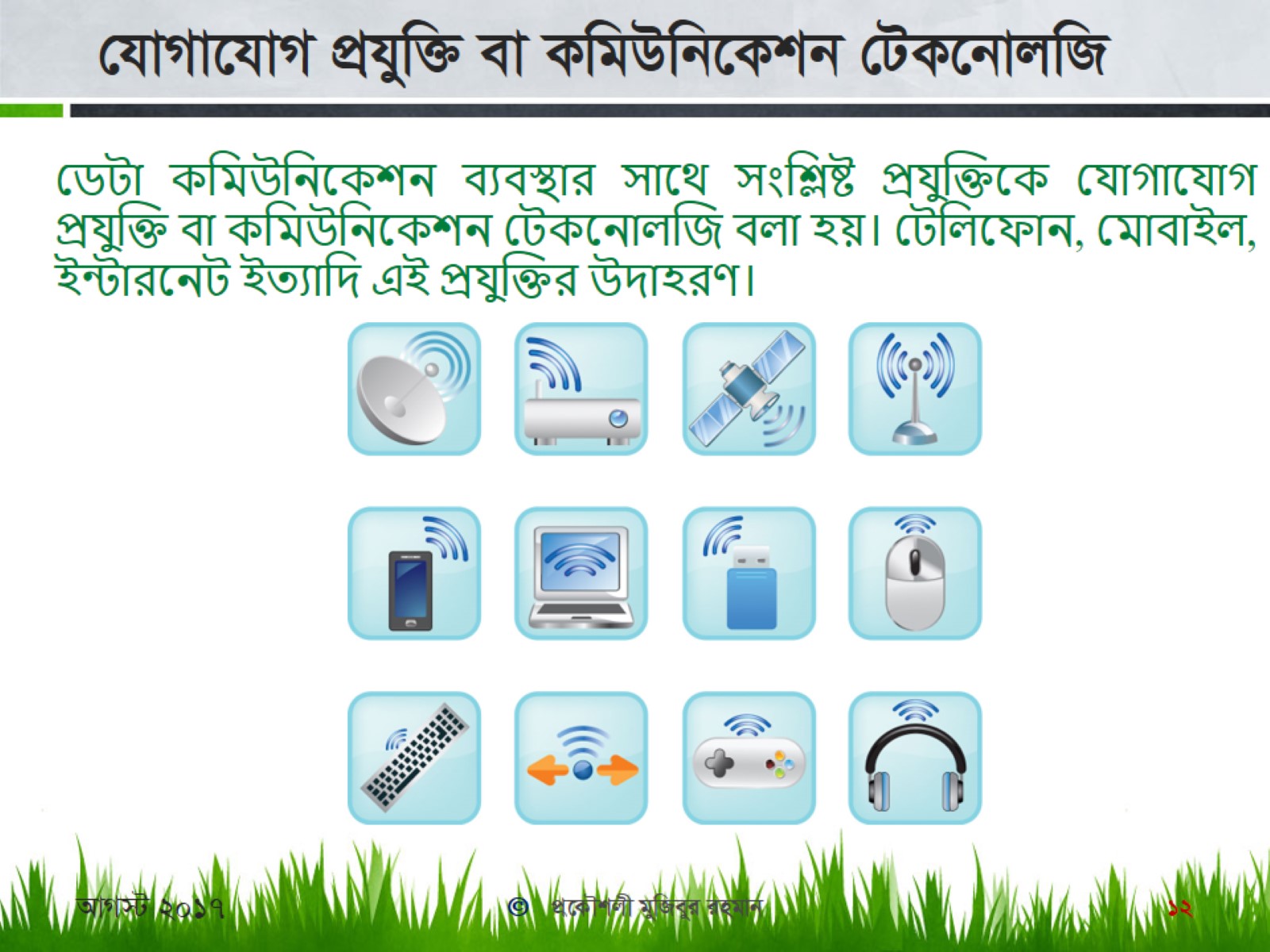 [Speaker Notes: খ.ম আমিনুল ইসলাম]
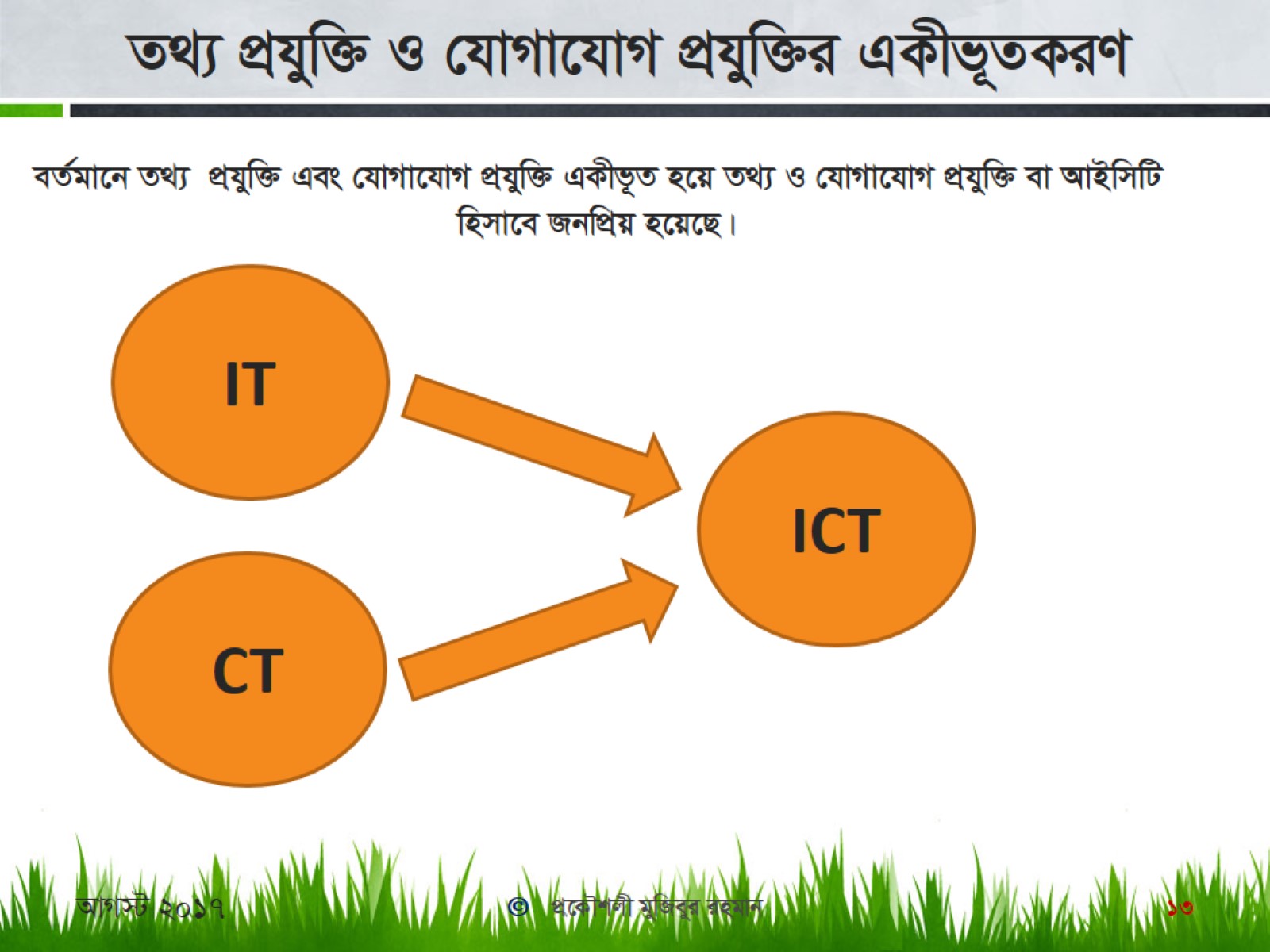 [Speaker Notes: খ.ম আমিনুল ইসলাম]
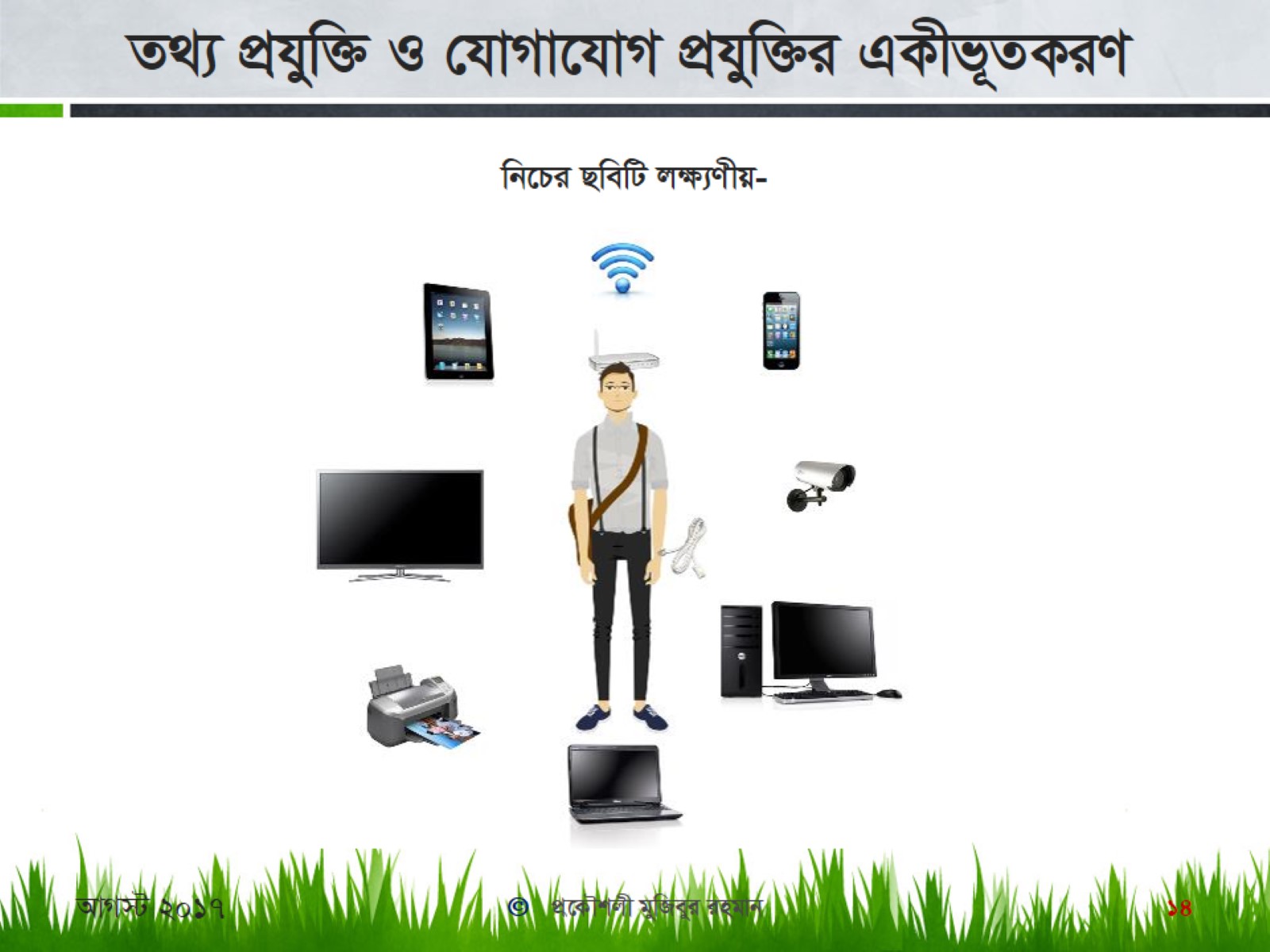 [Speaker Notes: খ.ম আমিনুল ইসলাম]
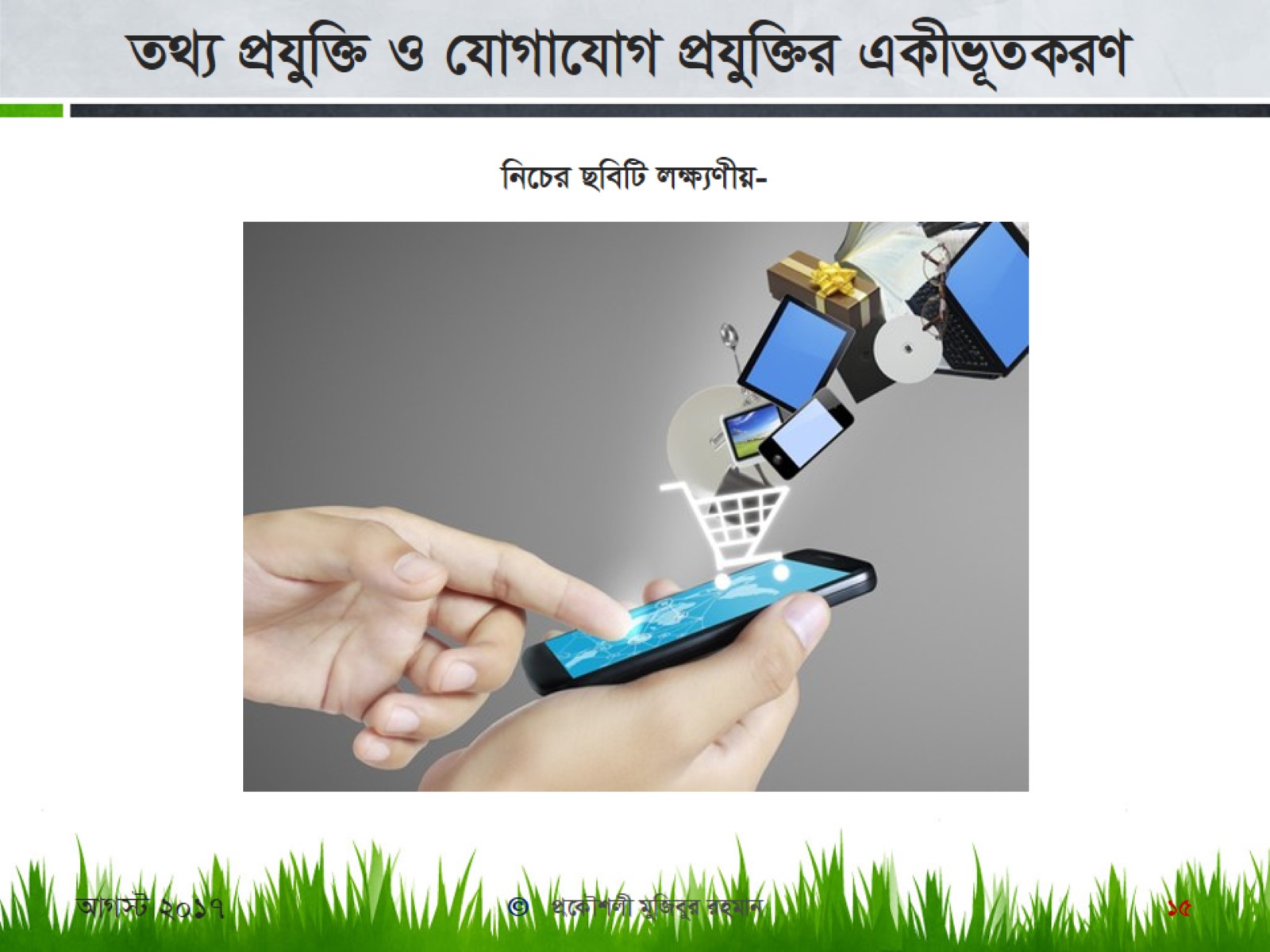 [Speaker Notes: খ.ম আমিনুল ইসলাম]
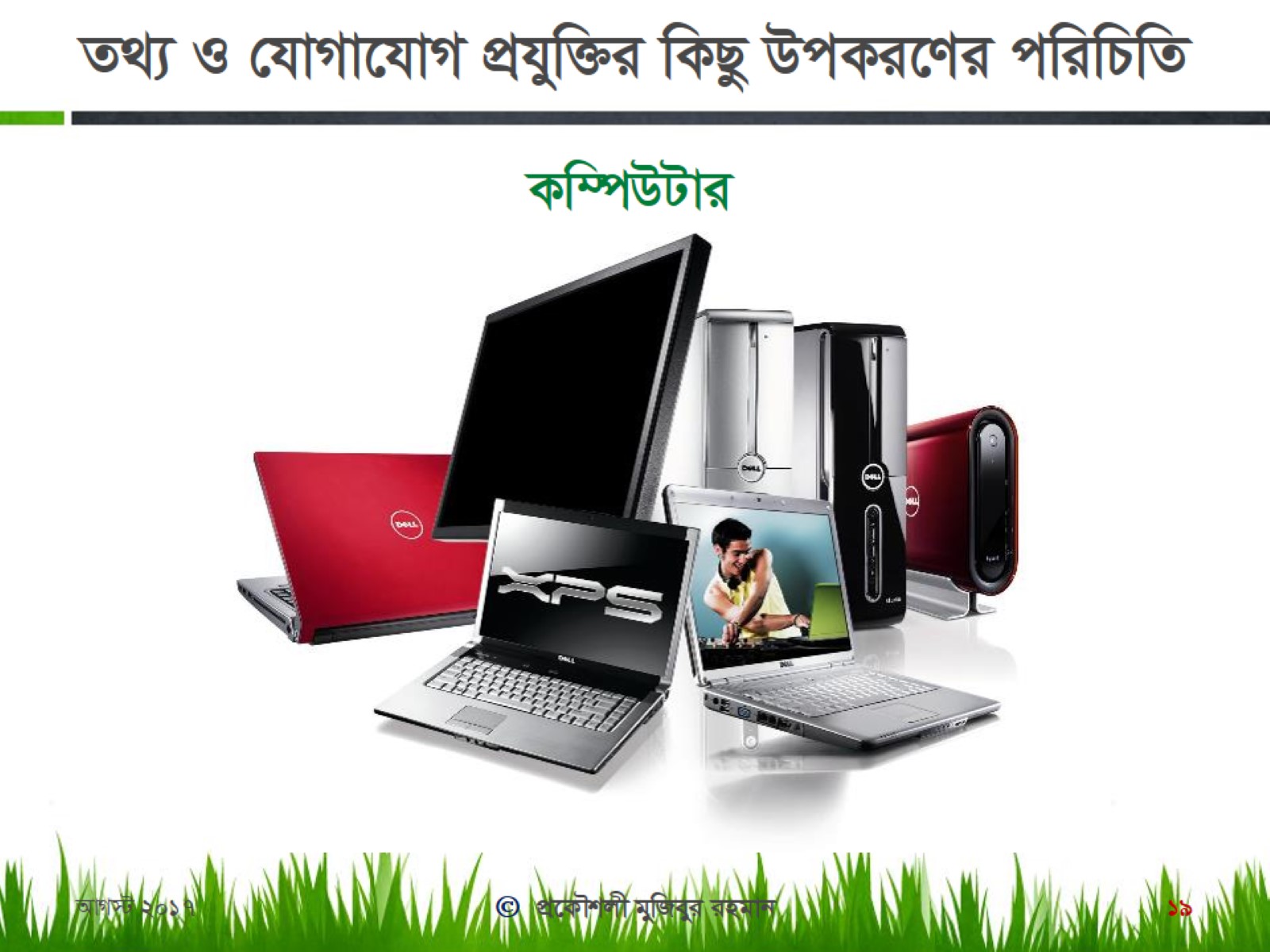 Z_¨ I †hvMv‡hvM cÖhyw³i wKQz DcKi‡Yi cwiwPwZ
[Speaker Notes: খ.ম আমিনুল ইসলাম]
Kw¤úDUvi
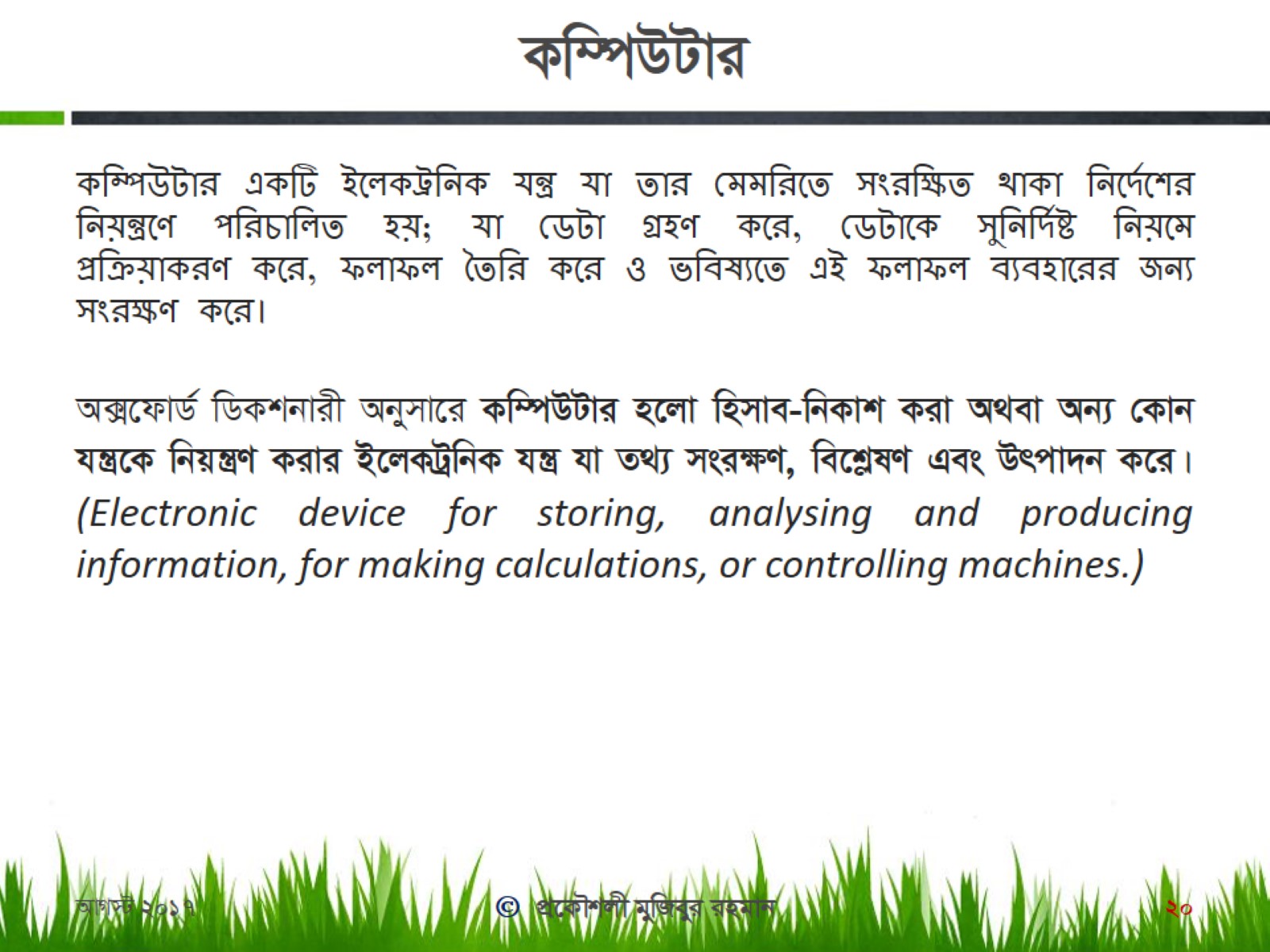 [Speaker Notes: খ.ম আমিনুল ইসলাম]
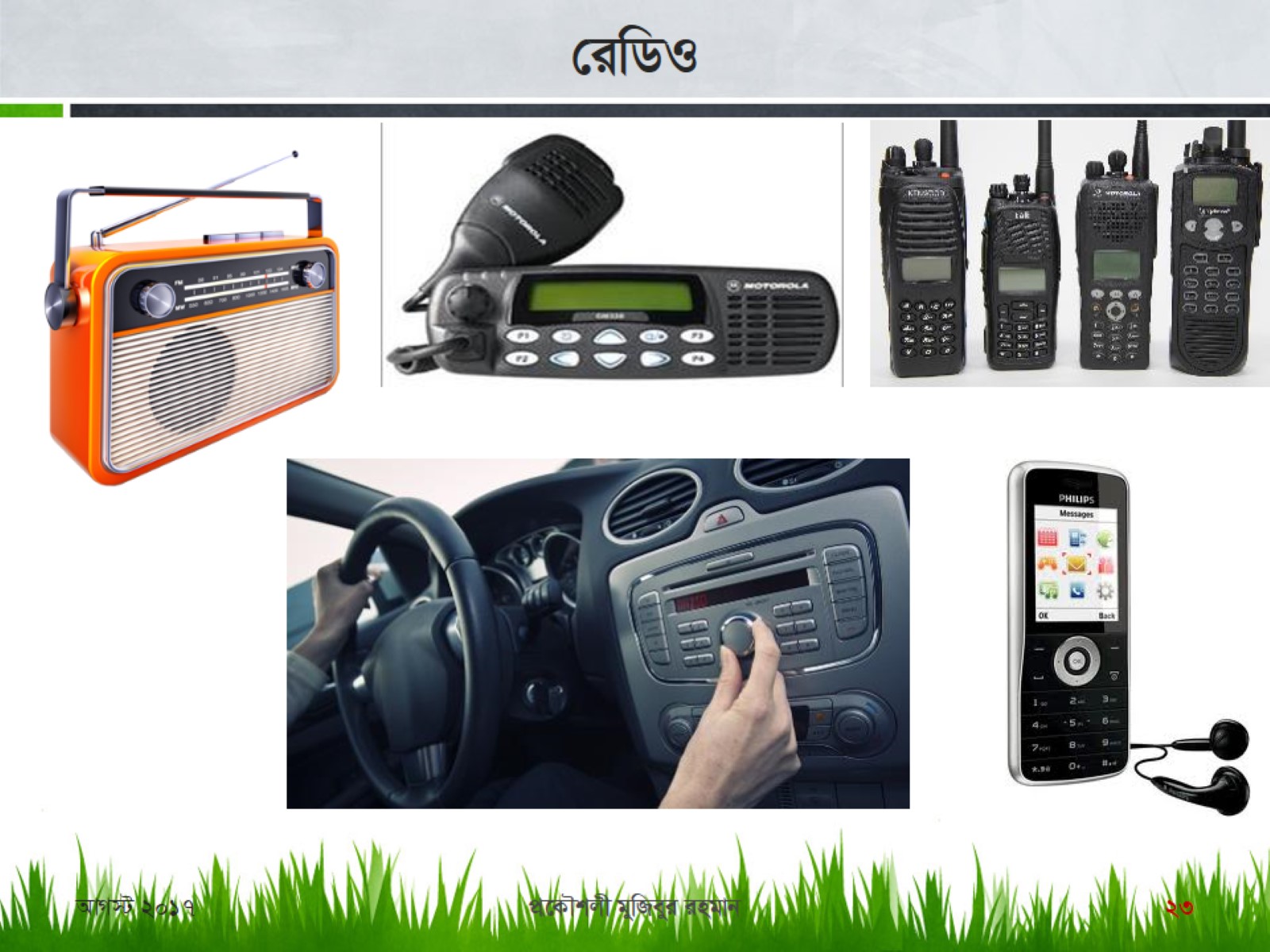 †iwWI
[Speaker Notes: খ.ম আমিনুল ইসলাম]
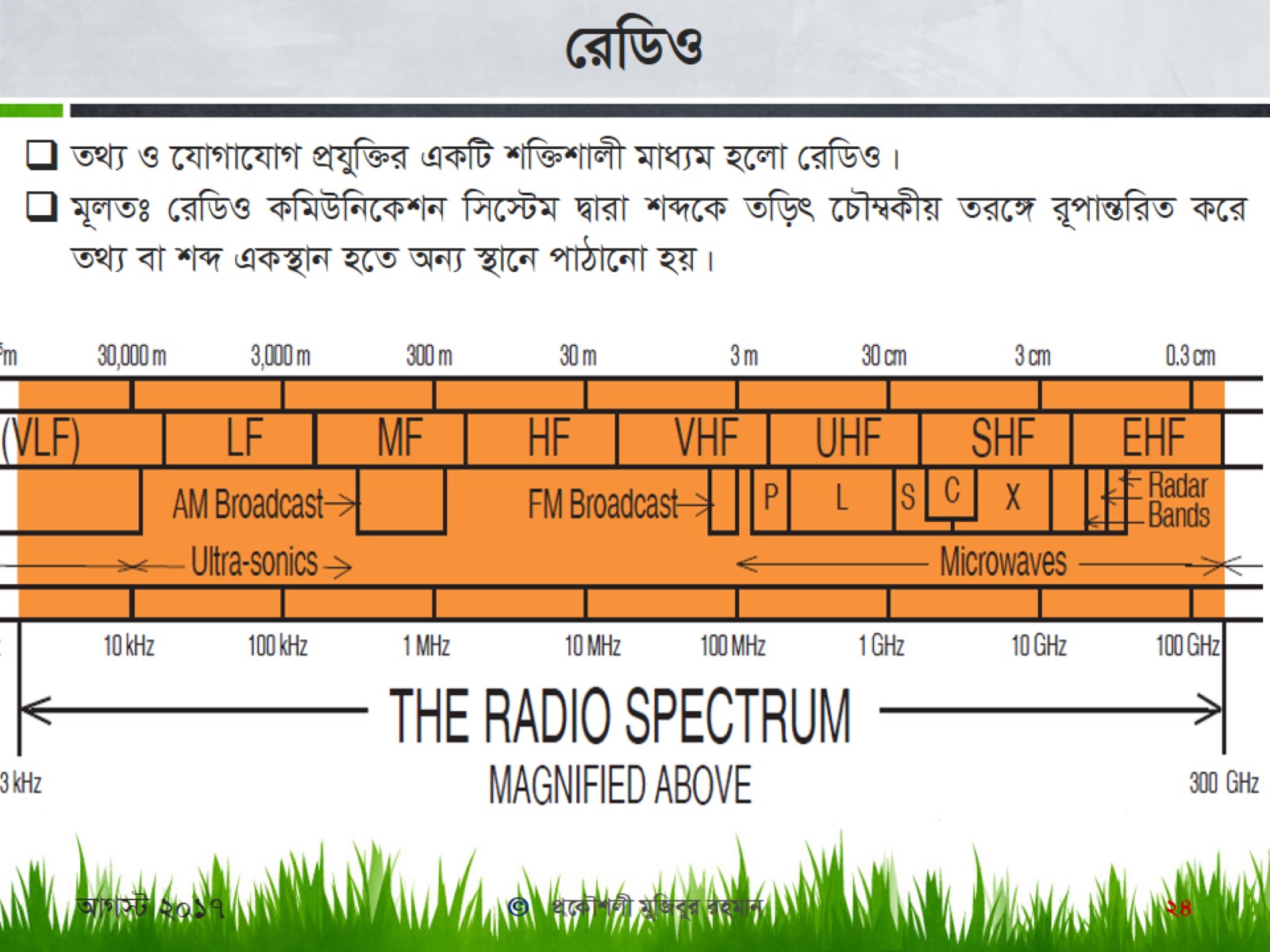 [Speaker Notes: খ.ম আমিনুল ইসলাম]
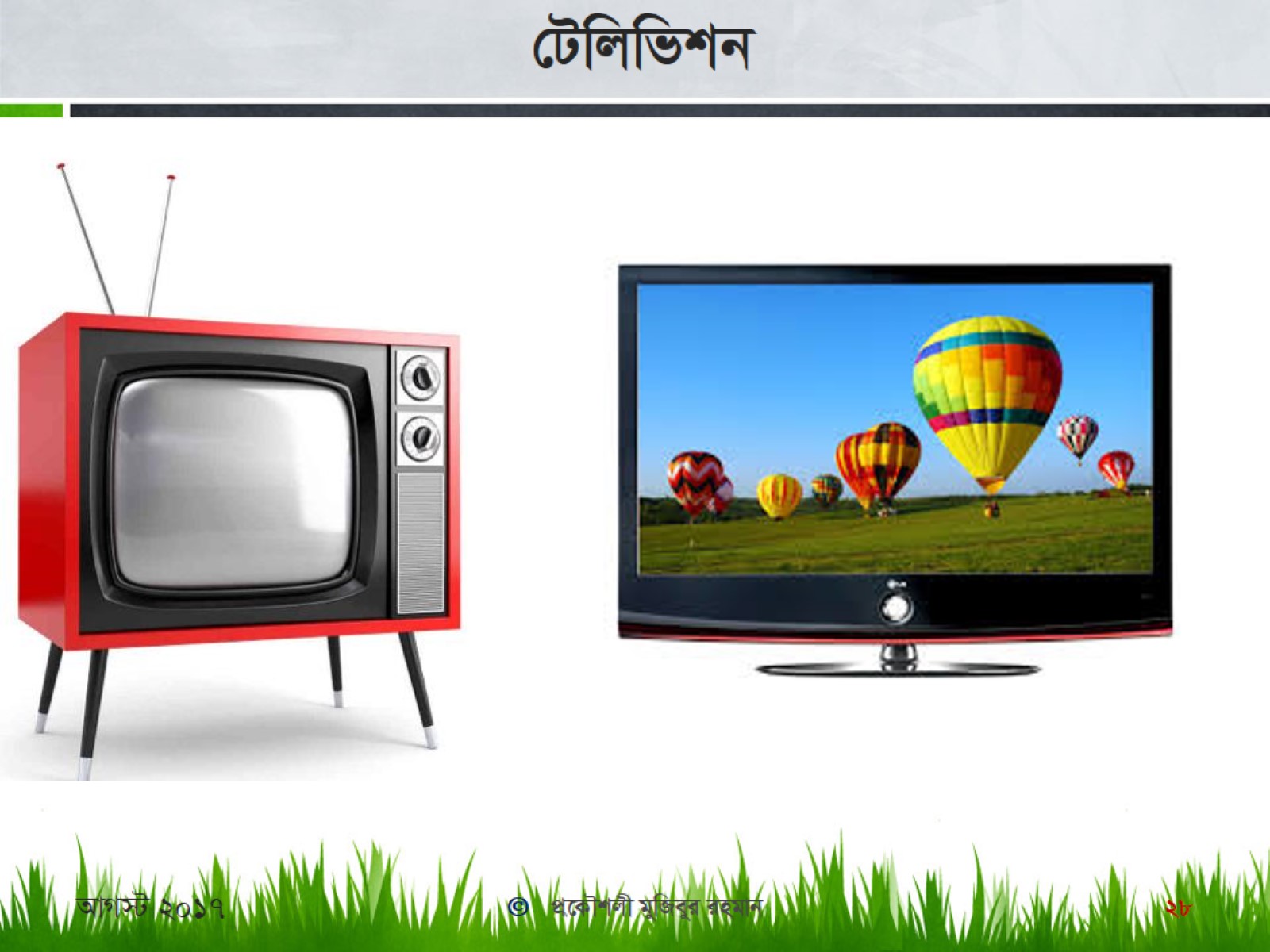 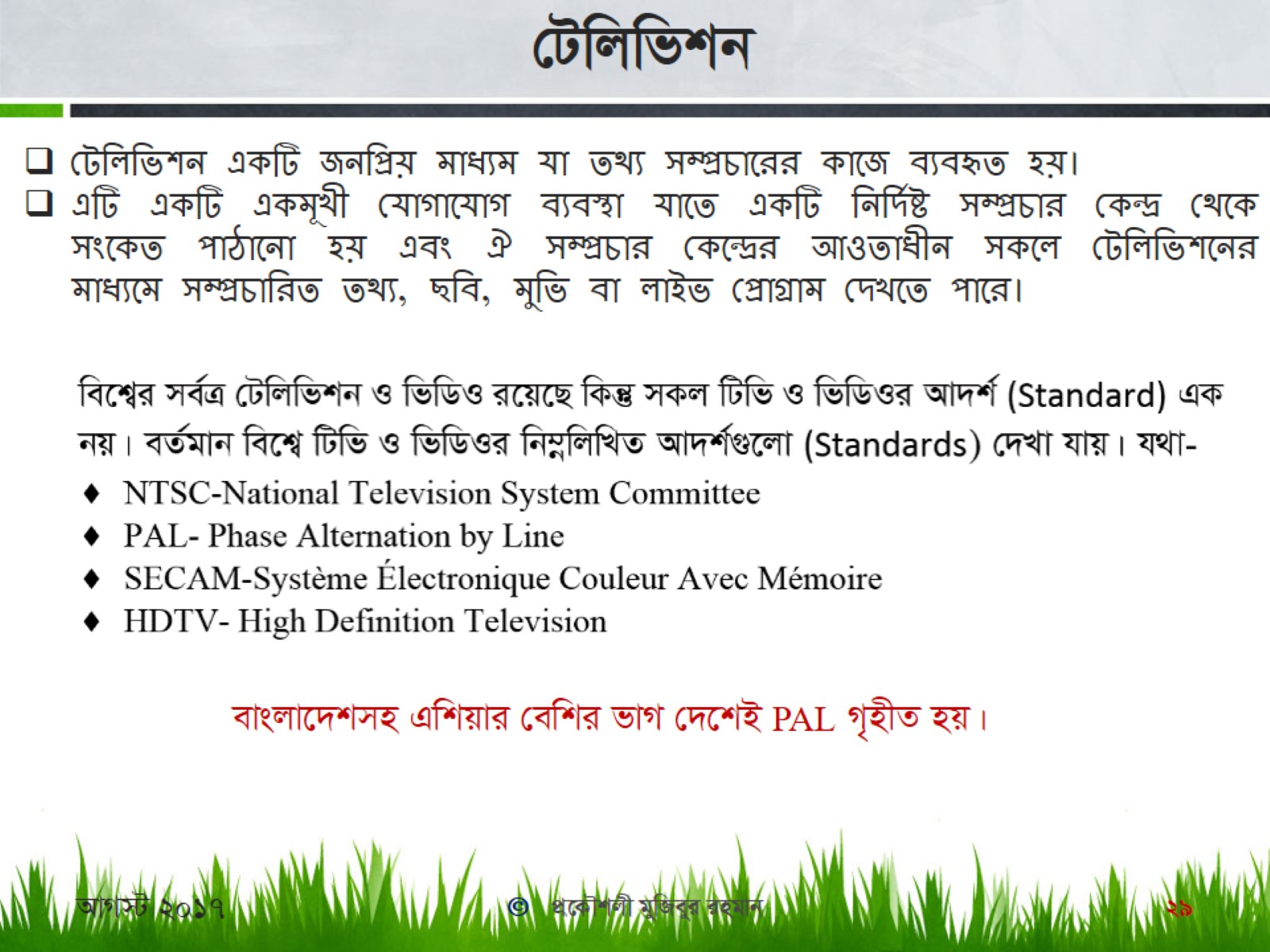 [Speaker Notes: খ.ম আমিনুল ইসলাম]
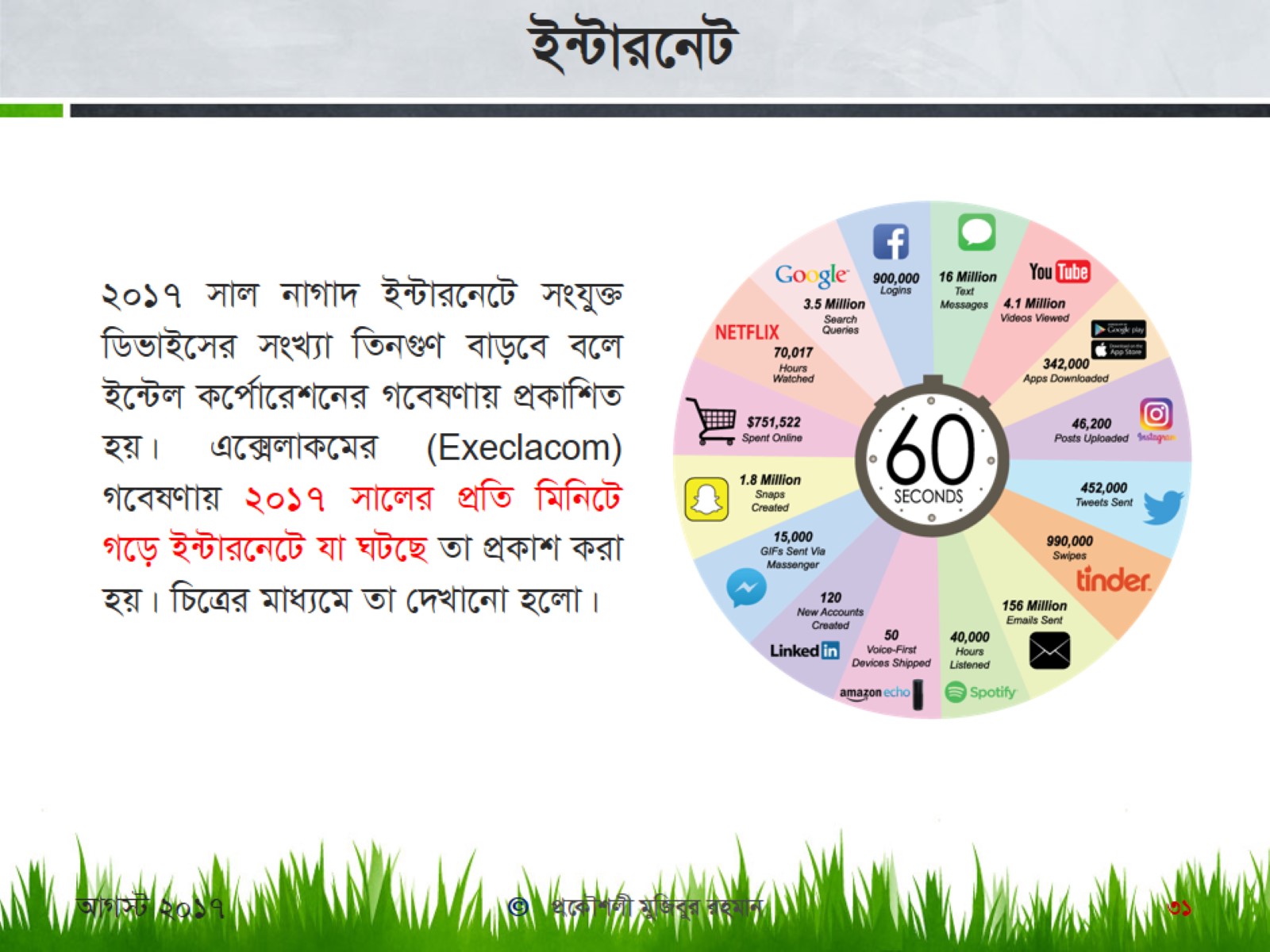 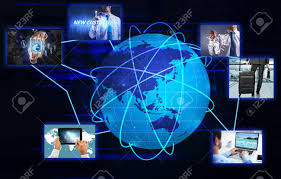 [Speaker Notes: খ.ম আমিনুল ইসলাম]
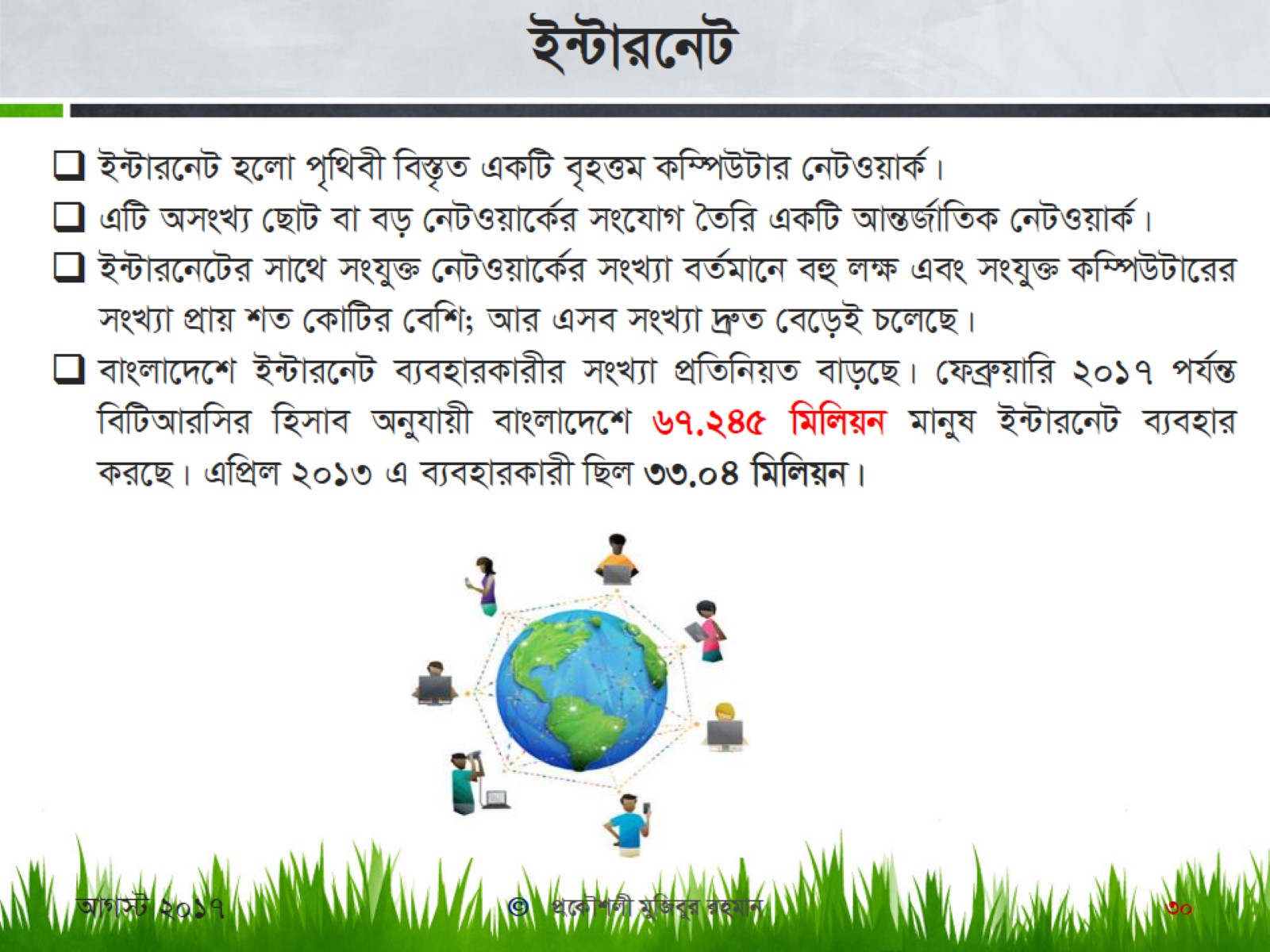 ২০২০
৯০,৪৮০
৯
[Speaker Notes: খ.ম আমিনুল ইসলাম]
মূল্যায়ন
Z_¨ I †hvMv‡hvM cÖhyw³i DbœwZi d‡j eZ©gv‡b c„w_ex GKwU †Møvevj wf‡j‡R cwiYZ n‡q‡Q| B›Uvi‡bU e¨env‡ii d‡j wkÿv, wPwKrmv, e¨emv-evwYR¨, e¨vsK †jb‡`b cÖf…wZ GLb AbjvB‡b m¤úbœ n‡”Q। ev¯Íe Rxe‡b Z_¨ I †hvMv‡hvM cÖhyw³i অবদান অপরসীম।
†Møvevj wf‡jR ‰Zix‡Z wb‡Pi †KvbwU Riæix ?
   (ক) B›Uvi‡bU	                (খ) wkÿv cÖwZôvb 
   (গ) nvmcvZvj 		      (ঘ) we‡bv`b cvK©
g~j¨vqb
ডেটা কী?
তথ্য/ইনফরমেশন কি? 
তথ্য প্রযুক্তি/আইটি কী? 
কমিউনিকেশন টেকনলজি কী?
তথ্য ও যোগাযোগ প্রযুক্তি কী?
[Speaker Notes: খ.ম আমিনুল ইসলাম]
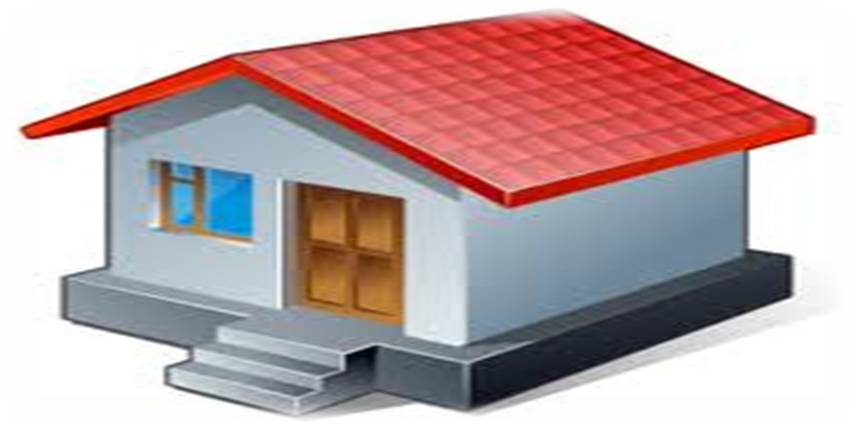 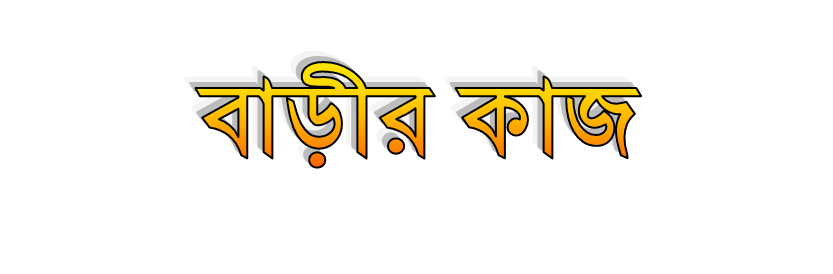 তথ্য ও যোগাযোগ  প্রযুক্তি কী? 
তথ্য ও যোগাযোগ প্রযুক্তি কেন আকিভুত?
[Speaker Notes: খ.ম আমিনুল ইসলাম]
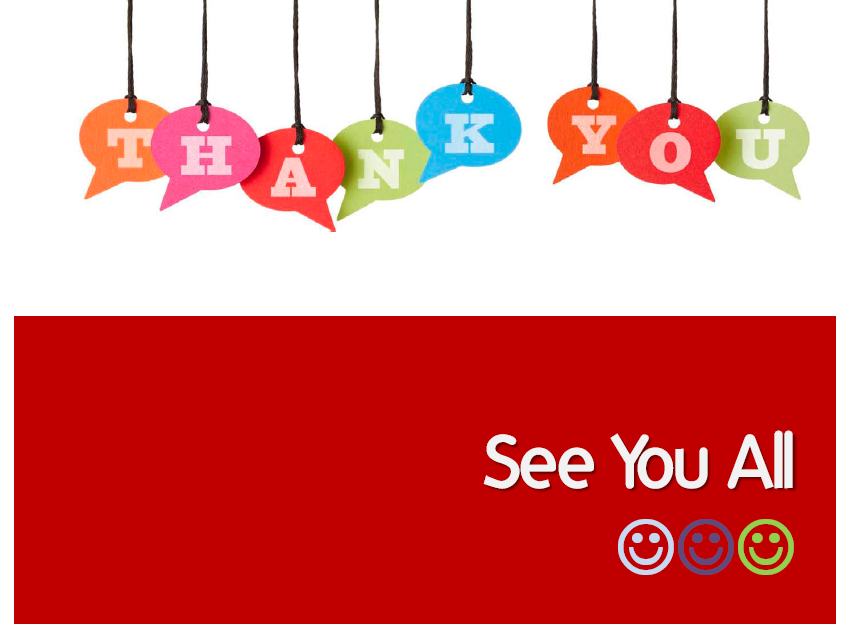 [Speaker Notes: খ.ম আমিনুল ইসলাম]